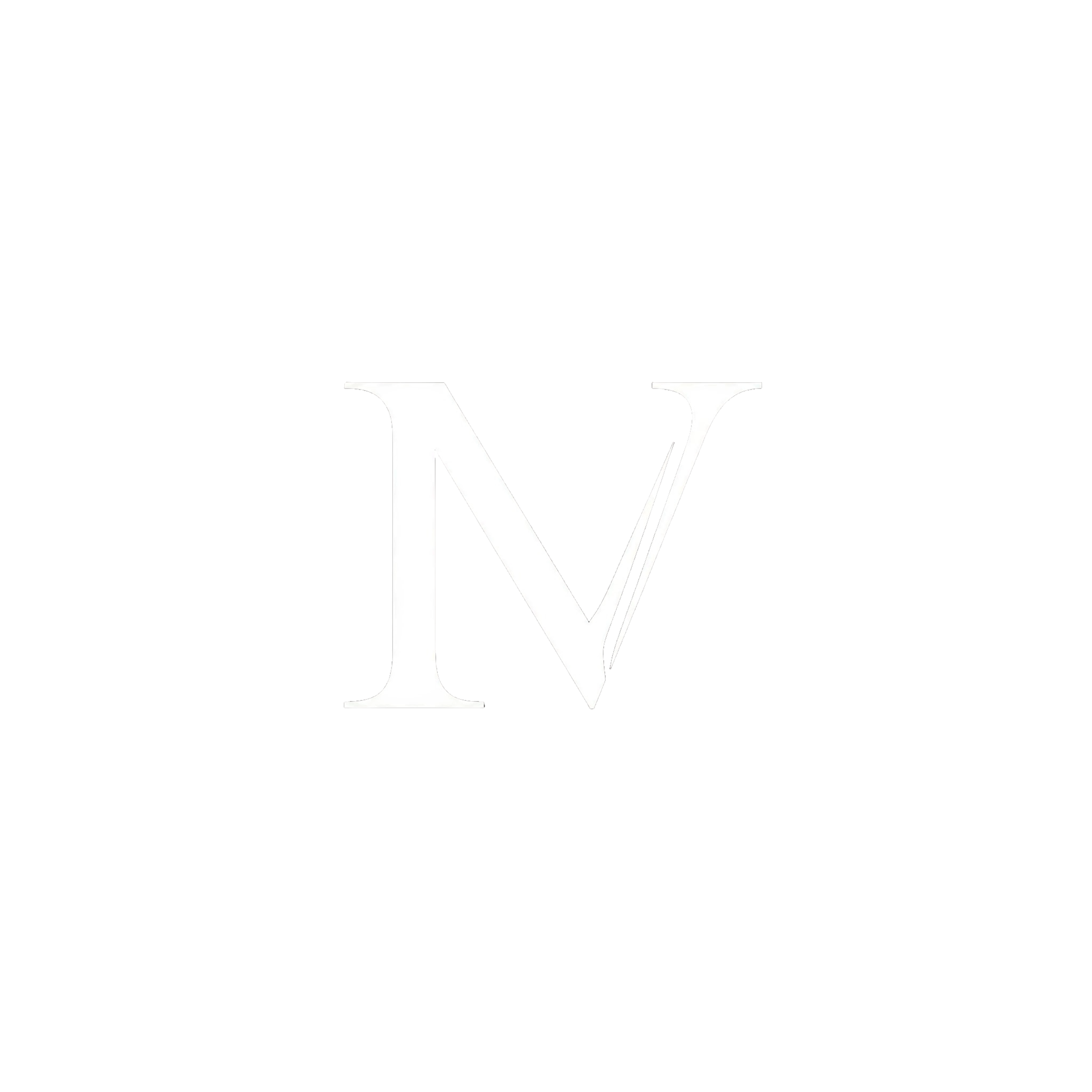 EnMed Innovation Expo
Company Purpose
Define your company in a single declarative sentence. This is harder than it looks. It’s easy to get caught up listing features instead of communicating your mission.
Problem
Describe the pain of your customer. How is this addressed today and what are the shortcomings to current solutions?
Solution
Explain your eureka moment. Why is your value prop unique and compelling? Why will it endure? And where does it go from here? Provide use cases.
Why Now?
The best companies almost always have a clear why now? Nature hates a vacuum—so why hasn’t your solution been built before now? Define recent trends that make your solution possible.
Market Potential
Identify your customer and your market. Calculate the TAM, SAM, and SOM. Some of the best companies invent their own markets.
Competition / Alternatives
Who are your direct and indirect competitors? What are your competitive advantages? Show that you have a plan to win.
Product
Product line-up (form factor, functionality, features, architecture, intellectual property)
Development roadmap
Business Model
How do you intend to thrive? What’s the revenue model, pricing strategy, CAC, LTV, GTM motion, and target customer?
Team
Tell the story of your founders and key team members.
Financials
If you have any, please include.
Vision
If all goes well, what will you have built in five years?